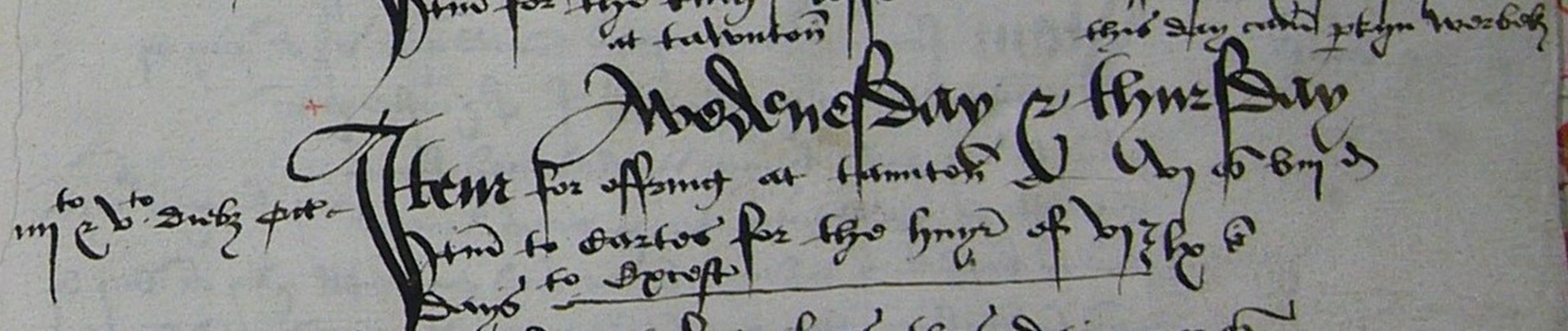 Transcription
				at Tawnton	     this day cam[e] p[er]kyn Werbek	
				Wednesday  &  Thursday
     to     to			Item for offring at taunton – vi s viij d
Iiij & v dieb[u]s Oct[obris]
 [4th and 5th days of 
October]
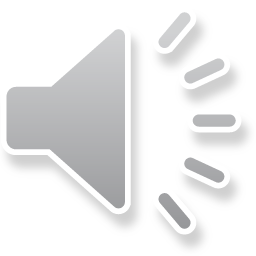 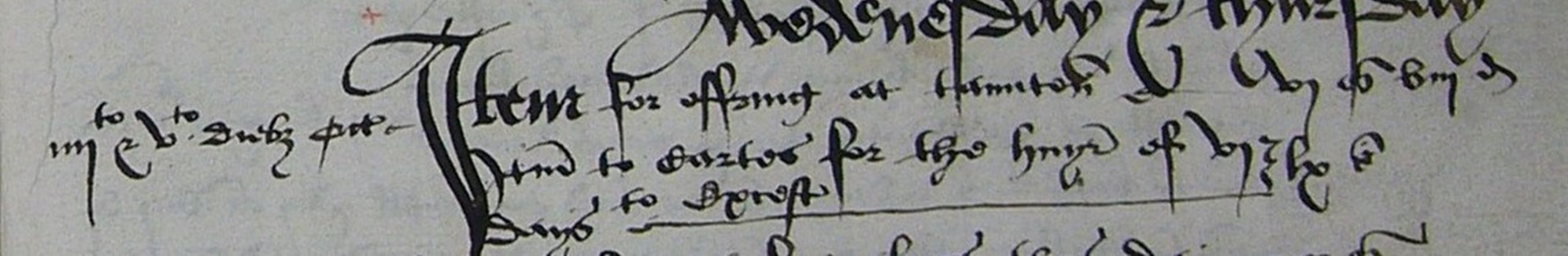 Transcription

It[e]m to cartes for the huyr of vj 
days to Excest[er] 			      lx s
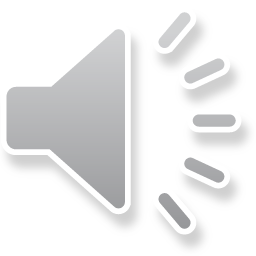